Dejiny slovenského múzejníctva (MUI_336)5. prednáška - Slovenské múzejníctvo v medzivojnovom obdobíMúzejníctvo počas Slovenského štátu
Mgr. Martin Vitko
Filozofická fakulta Masarykovej univerzity
Slovenské múzejníctvo v medzivojnovom období
štátny prevrat v r. 1918 spôsobil oveľa väčšie škody ako počas 1. svetovej vojny
niektorí múzejní pracovníci neboli spokojní s vývojom situácie
predmety odvezené do Maďarska – múzeum v Košiciach (1919)
po vzniku 1. ČSR sa muselo od základov pristúpiť k budovaniu slovenského múzejníctva
Slovenské múzejníctvo v medzivojnovom období
existovalo jediné čisto slovenské múzeum – Slovenské národné múzeum (Turčiansky Sv. Martin)
so vznikom ČSR nádej, že sa pre rozvoj slovenského múzejníctva vytvoria priaznivejšie podmienky
múzejníctvo sa ale nedostalo do popredia verejného záujmu
obnovenie činnosti Matice slovenskej, Muzeálnej slovenskej spoločnosti
Slovenské múzejníctvo v medzivojnovom období
Vládny (štátny) referát na ochranu pamiatok 
(1919)
náhrada za dovtedajší uhorský inšpektorát
dozorný a organizačno-správny orgán
Ministerstvo s plnou mocou pre správu Slovenska
Dušan Jurkovič
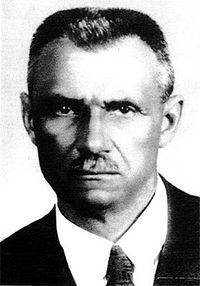 Slovenské múzejníctvo v medzivojnovom období
Zväz československých múzeí
múzeá mal v kompetencii IV. odbor Ministerstva školstva a národnej osvety
snaha o vytvorenie organizačnej štruktúry čs. múzejníctva (štátne a krajské múzeá)
na Slovensku vtedy štátne len múzeum v Košiciach, niekoľko župných a mestských múzeí, väčšina spolkových inštitúcií
organizácia, ktorá by združila múzeá, obhajovala ich záujmy, podľa predstáv MŠANO usmerňovala ich činnosť, a tak nepriamo presadzovala vplyv štátnej správy
vznikol Zväz československých vlastivedných múzeí, následne Zväz československých múzeí (1924)
Slovenské múzejníctvo v medzivojnovom období
Zväz československých múzeí
úlohy:
poskytovať rady vo veciach správnych, organizačných, finančných a odborných
hájiť pred úradmi záujmy členských múzeí
vydávať jednotné tlačivá a príručky
usporadúvať kurzy a školenia
nemal výkonnú moc
istá forma nátlaku prostredníctvom subvencií
inšpekcia činnosti múzeí – dvojročné lehoty
Slovenské múzejníctvo v medzivojnovom období
Zväz československých múzeí
slovenské múzeá boli vo Zväze organizované len čiastočne
v r. 1925 to bolo iba 12 múzeí
v múzejnej rade zastúpení i slovenskí múzejníci – jedným z podpredsedov býval spravidla Slovák
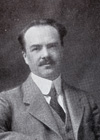 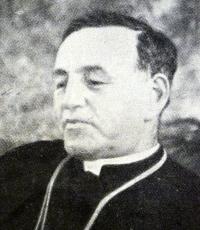 Karol Anton Medvecký






                           Fedor Houdek
Slovenské múzejníctvo v medzivojnovom období
Zväz československých múzeí
celoštátne múzejné zjazdy
vrcholné orgány Zväzu – volili členov múzejnej rady
miesto: striedavo Čechy, Morava, Slovensko
nadviazanie a upevňovanie kontaktov s českými kolegami
Bratislava (1922)
Turčiansky Sv. Martin (1927)
Bratislava (1930)
Kremnica, Banská Štiavnica, Banská Bystrica (1933)
východné Slovensko (1936)
Slovenské múzejníctvo v medzivojnovom období
Zväz československých múzeí
úlohy múzejnej rady Zväzu:
vydanie múzejného zákona
vytvorenie siete múzeí
riešenie zlej situácie v evidencii zbierok – jednotný formulár vytvorený
kurzy pre správcov múzeí
jednotný katalogizačný lístok
snaha o publikovanie metodických pokynov či príručiek – nerealizované
Jan Hofman
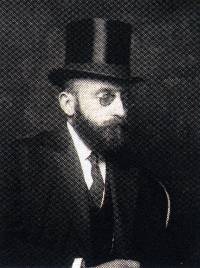 Slovenské múzejníctvo v medzivojnovom období
Múzejní inšpektori
priamy zásah MŠANO do organizácie múzejníctva
podávali správy o stave múzeí
navrhovali štátnu subvenciu
nemali výkonnú moc
na Slovensku ním bol Josef Polák (Košice)
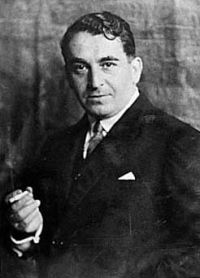 Slovenské múzejníctvo v medzivojnovom období
Slovenské vlastivedné múzeum
(Bratislava)
zámer byť celoslovenským vlastivedným múzeom
Bratislava – nové kultúrne a spoločenské centrum Slovenska
nedostatok priestorových a finančných prostriedkov
všetky pracovne a depozitáre presťahované do Zemedelského múzea (1934)
definitívne vyhovujúce umiestnenie v r. 1940
Slovenské múzejníctvo v medzivojnovom období
Zemedelské múzeum
(Bratislava)
celoštátny Zemedelský múzejný spolok ako svoju krajinskú odbočku
štedro dotované -> vlastná budova (1924–1928)
autonómnou zložkou Lesnícke múzeum (1927)
expozície v dobe svojho vzniku pokladané za vrchol slovenského múzejníctva (1930)
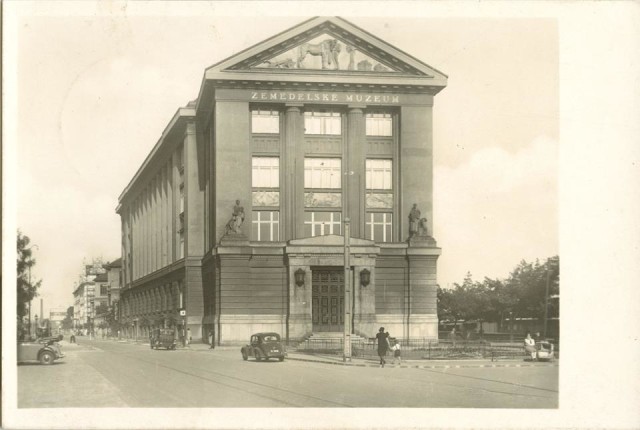 Slovenské múzejníctvo v medzivojnovom období
Slovenské národné múzeum
(Turčiansky Sv. Martin)
Nová priestranná a reprezentatívna budova (1932)
Nové historické a etnografické expozície
Zamýšľalo sa vytvorenie Múzea ľudovej architektúry podľa vzoru škandinávskych skanzenov – napokon nerealizované
Slovenské múzejníctvo v medzivojnovom období
Novovzniknuté múzeá
Štátne banské múzeum Dionýza Štúra (1927; Banská Štiavnica)
Múzeum Slovenského krasu (1928-1930; Liptovský Sv. Mikuláš)
Diecezálne múzeum (1930; Spišská Kapitula)
Židovské múzeum (1928; Prešov)
Múzeum Františka Richarda Osvalda (1934; Trnava)
Slovenské múzejníctvo v medzivojnovom období
Novovzniknuté múzeá
Oravské múzeum pri Čaplovičovej knižnici v Dolnom Kubíne (1927)
Mestské múzeum v Leviciach (1927)
Matičné jubilejné múzeum v Sabinove (1928)
Pedagogické a vlastivedné múzeum v Malackách (1929)
Mestské múzeum v Kežmarku (1928)
Mestské múzeum v Prešove (1931)
Mestské múzeum v Piešťanoch (1931)
Múzeum P. O. Hviezdoslava v Dolnom Kubíne (1932)
Vlastivedné múzeum v Nových Zámkoch (1935)
Múzeum Hornej Nitry v Prievidzi (1935)
Mestské múzeum v Žiline (1936)
Banícke múzeum v Gelnici (1938)
Slovenské múzejníctvo v medzivojnovom období
Nerealizované múzeá
Rímske múzeum
Banské múzeum v Štóse
Miestne múzeum v Trenčianskych Tepliciach
Priemyselné múzeum v Lučenci
Slovenské múzejníctvo v medzivojnovom období
Muzeálna slovenská spoločnosť
fungovala popri Zväze a slúžila slovenskému kultúrnemu rozvoju
znovuobnovenie vydávania Zborníka Muzeálnej slovenskej spoločnosti – snaha o metodický, odborný a informačný charakter
isté vymedzenie voči štátom presadzovanej ideológií čechoslovakizmu

všeobecne za 1. ČSR v múzejníctve: profesionalizácia, nové účelové budovy s expozíciami, rozšírenie výskumu – všetko aj vďaka pomoci z českých zemí
Slovenské múzejníctvo v medzivojnovom období
Verejné aukcie starožitností a umeleckých diel
doklad osudu niektorých zbierok, úrovne súkromného zberateľstva, postoja spoločenského zriadenia k záchrane umeleckých a historických zbierok
v porovnaní s českými krajinami oveľa menej zachovaného pôvodného vybavenia zámkov či kaštieľov
15 dražieb umeleckých zbierok – Josef Polák (1922 – 1927) – Pálffyovské zbierky, ale aj iné...
Múzejníctvo v období Slovenského štátu
zmena v organizácií i zameraní múzeí
teritoriálna strata južného Slovenska – ochudobnenie o viaceré múzeá (Košice, Komárno, R. Sobota, Rožňava)
rozšírenie o špecializované múzeá
nútený odchod Čechov do Protektorátu – značné výmeny na postoch i v múzejníctve
hľadanie novej tváre slovenského múzejníctva
Múzejníctvo v období Slovenského štátu
Múzejníctvo v období Slovenského štátu
Piešťanská muzeálna spoločnosť
 Múzeum Karpatikum v Poprade
 Muzeálny spolok Hornej Nitry v Prievidzi
 Židovské múzeum v Prešove
 Liptovské múzeum v Ružomberku
 Blahovo múzeum v Skalici
 Diecezálne múzeum v Spišskej Kapitule
 Mestské múzeum v Trenčíne
 Muzeálna spoločnosť F. R. Osvalda v Trnave
Tatranské múzeum vo Veľkej (Poprade)
 Slovenské národné múzeum v Turčianskom Sv. Martine
Mestské múzeum v Banskej Bystrici
 Mestské múzeum v Banskej Štiavnici
 Šarišské múzeum v Bardejove
 Slovenské vlastivedné múzeum v Bratislave
 Zemedelské múzeum v Bratislave
 Oravské múzeum v Dolnom Kubíne
 Mestské múzeum v Kežmarku
 Mestské múzeum v Kremnici
 Spišské múzeum v Levoči
 Múzeum Slovenského krasu v Liptovskom Sv. Mikuláši
 Krajinské múzeum v Nitre
 Komposesorátne múzeum v Oravskom Podzámku
Múzejníctvo v období Slovenského štátu
Slovenské hygienické múzeum 
(1940; Bratislava)
Vojenské múzeum 
(1941; Bratislava)
názorne poučiť návštevníkov o moderných poznatkoch hygieny a ich aplikácií na ľudský život
sídlilo v 7 miestnostiach bývalých kasární v Bratislave
zbierky získané darom z Hygienického múzea v Drážďanoch
historické zachytenie všetkého, čo súviselo so Slovenskom a Slovákmi na poli vojenstva 
súčasť Vojenského vedeckého ústavu
takisto sa nachádzalo v kasárňach
Múzejníctvo v období Slovenského štátu
vznik Slovenského múzea – zlúčenie Slovenského vlastivedného a Zemedelského múzea do jednej inštitúcie
odbor poľnohospodársky a lesnícko-poľovnícky
tvorba ľudu
odbor historicko-archeologický
galerijný odbor
prírodovedný a technický
Slovenská galéria (1943)
bombardovania a požiar (1944-1945) = zbrzdený rozvoj
Múzejníctvo v období Slovenského štátu
Ministerstvo školstva a národnej osvety ako dozorný orgán múzeí
po metodickej stránke usmerňované Zväzom slovenských múzeí:
vznik 10. 12. 1939 v Turčianskom Sv. Martine
prakticky rovnaký význam ako Zväz československých múzeí
predsedom Pavel Florek
Muzeálna rada
Múzejníctvo v období Slovenského štátu
Úlohy a ciele zväzu:
určiť právny stav jednotlivých múzeí a vymedziť ich zberateľské kompetencie
prednášky pre verejnosť – vzbudiť záujem o múzeá
zjednotenie evidencie
vydanie pokynov k ochrane a konzervácií predmetov
kurzy na zlepšenie odbornosti pracovníkov
snaha vybudovať skutočné a reprezentatívne Slovenské národné múzeum ako doklad kultúry
náležité oceňovanie a verejné uznávanie práce múzejných pracovníkov
právo aby bez jeho súhlasu nemohlo byt založené nové múzeum
kontrola členských múzeí za účelom zistenia prípadných nedostatkov
hájiť členské múzeá voči iným inštitúciám
Múzejníctvo v období Slovenského štátu
zorganizované celkovo 3 múzejné zjazdy (Banská Štiavnica, Kežmarok, Liptovský Sv. Mikuláš)
úspechom založenie Knižnice Zväzu slovenských múzeí
s postupom doby ale útlm činnosti Zväzu
múzeá a vojnové udalosti:
obežník o ochrane pred leteckými útokmi (1943)
SNP – poškodenie martinského múzea
bombardovanie: Bratislava, Nové Zámky, Zvolen, Kežmarok